OFICINA JURIDICA
BOLETIN TUTELAS JUNIO 2021
BOLETIN DE TUTELAS JUNIO 2021
La Sentencia de la Corte Constitucional T-1075 del 13 de Noviembre de 2013, indica:

“(…) La administración, se ve eximida de la carga de dar una respuesta de fondo si la impredictibilidad del sentido correcto de la respuesta hace altamente complejo dar contestación  precisa de dicha petición. Por ejemplo en el caso de las consultas sobre la futura política legislativa del Gobierno, o la ulterior política de Gobierno en términos generales. Esto se debe determinar en cada caso por parte del funcionario y estará sujeto al control del juez de tutela, o el juez de lo contencioso administrativo, el cual podrá evaluar si, en efecto, la naturaleza de tal consulta hacía muy compleja una respuesta de fondo. La Sala de revisión denegará la tutela al derecho de petición toda vez que (i) si bien ejerció legítimamente su derecho fundamental, (ii) la naturaleza de lo consultado hace que la no respuesta de fondo del Ministro a varias de sus consultas se encuentre legitimada y no constituya violación de los derechos fundamentales del accionante (…)”.
BOLETIN DE TUTELAS JUNIO 2021
GRACIAS
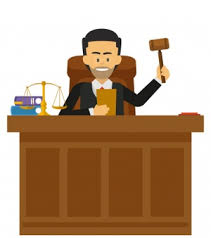